Genesis 12‒50
Israel’s Birth & Preservation
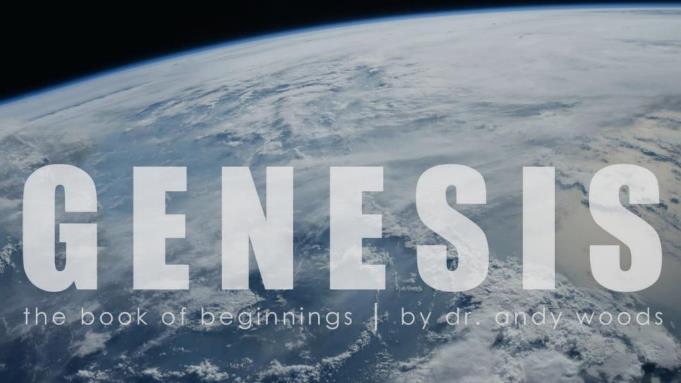 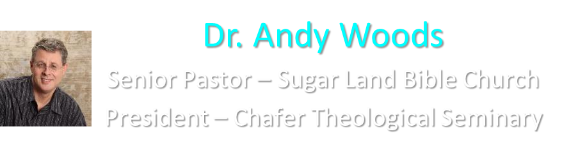 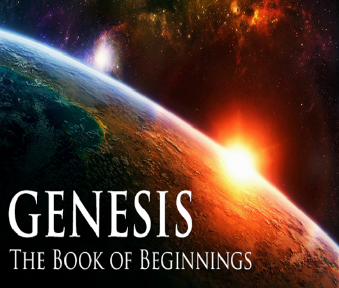 GENESIS STRUCTURE
Genesis 12-50 (four people)
Abraham (12:1–25:11)
Isaac (25:12–26:35)
Jacob (27–36)
Joseph (37–50)
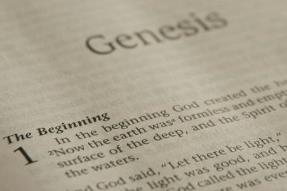 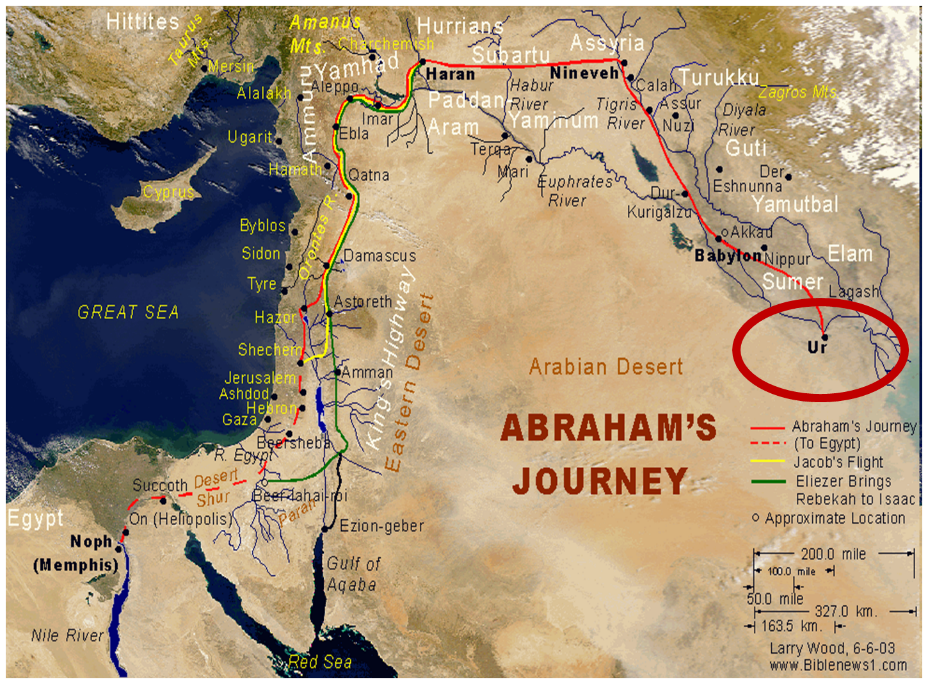 Genesis 32:1‒33:17Jacob and Esau
Mahanaim (32:1-2)
Jacob’s Message to Esau (32:3-21)
Peniel (32:22-32)
Jacob’s Meeting with Esau (33:1-17)
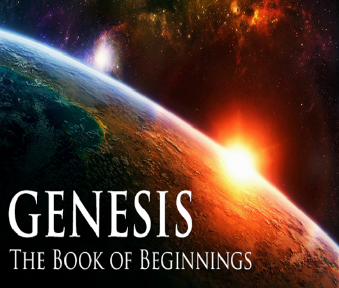 III. Genesis 32:22-32Peniel
Family sent away (22-23)
Jacob wrestles with the Angel of the Lord (24)
Jacob’s thigh dislocated (25)
Struggle for blessing (26-28)
Angel of the Lord’s identity (29)
Results of the encounter (30-32)
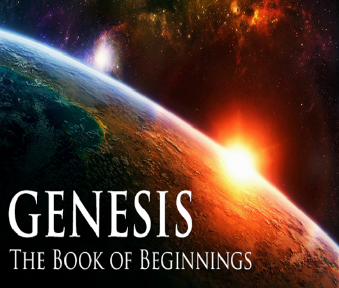 Genesis 32:29Angel of the Lord’s Identity
Jacob’s question (29a)
Angel’s answer (29b)
Angel blesses Jacob (29c)
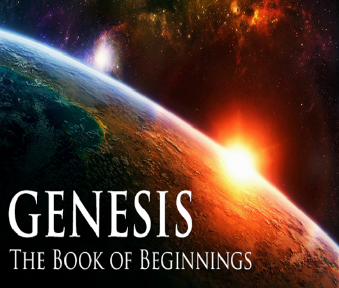 Genesis 32:29Angel of the Lord’s Identity
Jacob’s question (29a)
Angel’s answer (29b)
Angel blesses Jacob (29c)
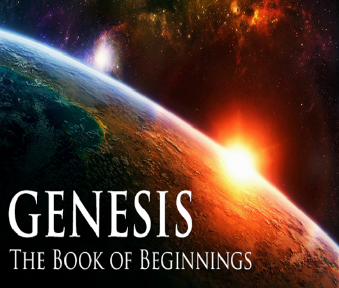 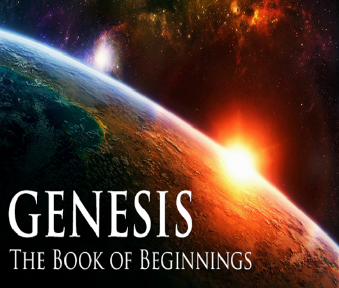 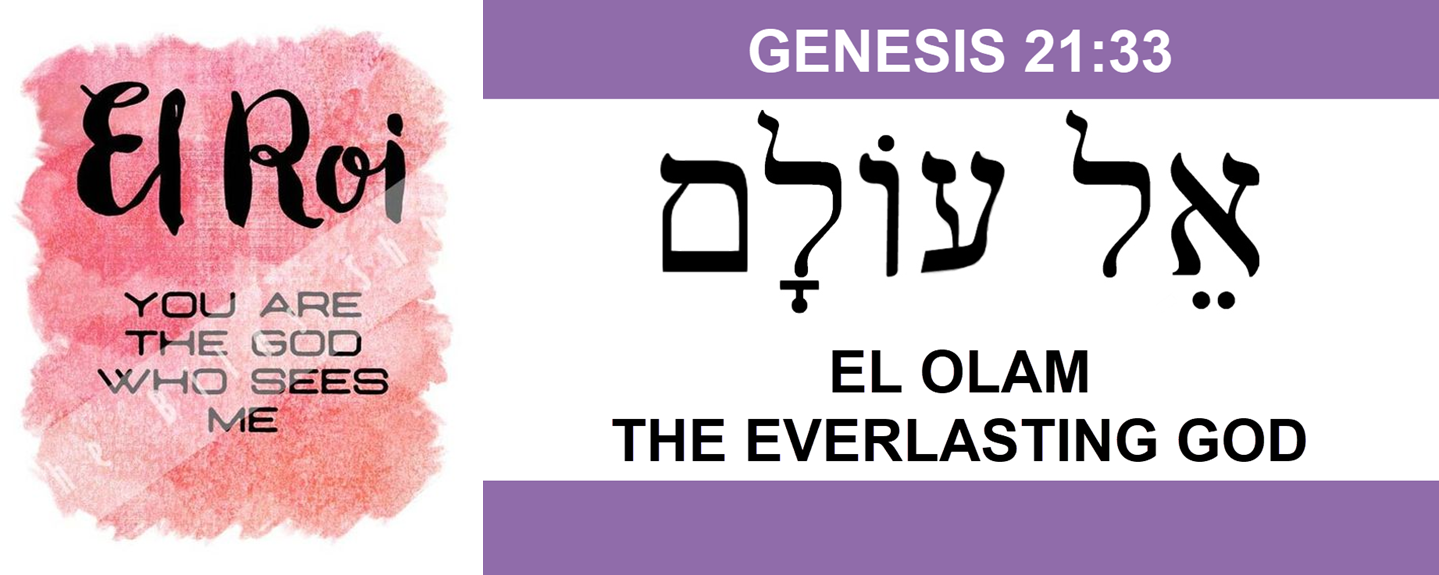 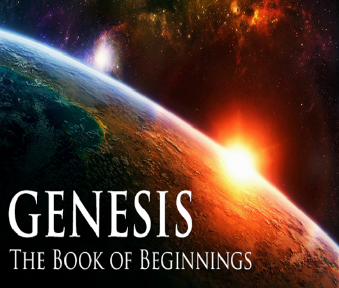 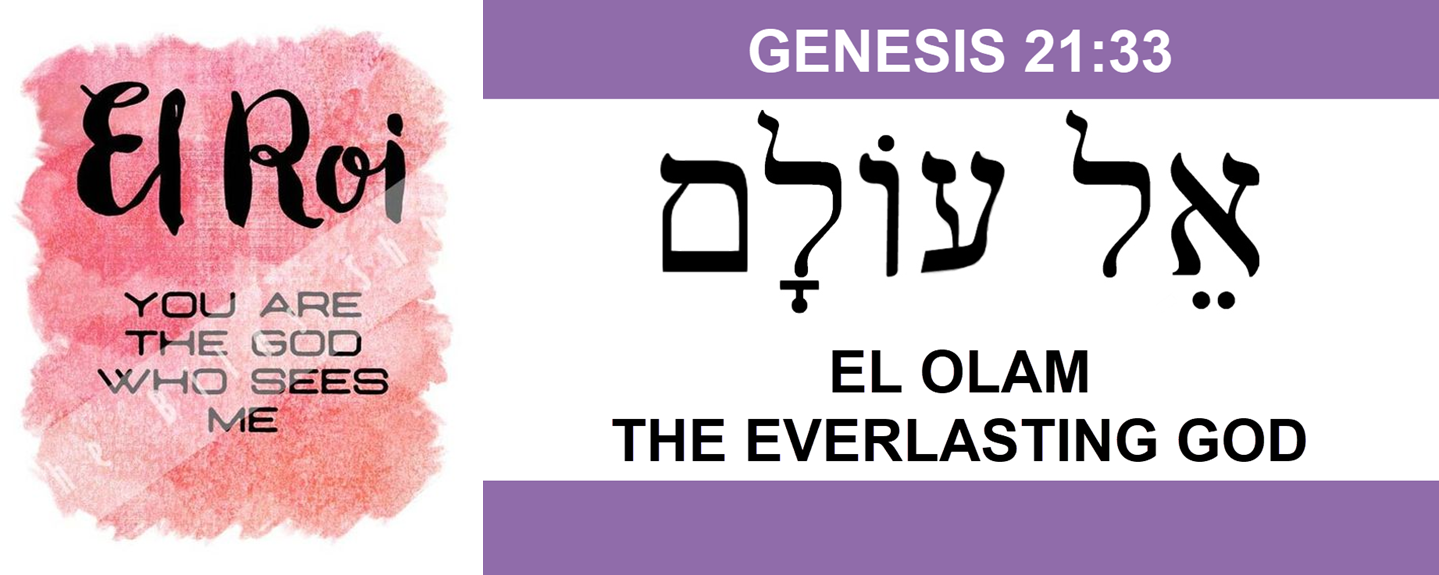 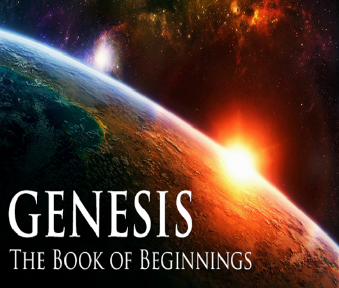 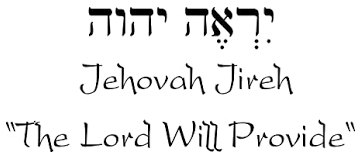 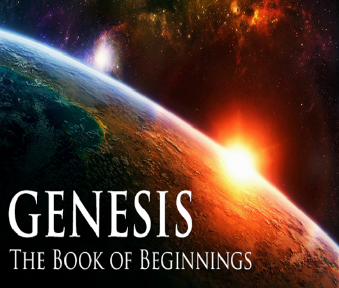 Names for God in Genesis
Elohim (1:1) - Power
Yahweh (2:4) - Relational
El Roi (Gen. 16:13) – Aware
El Olam (21:33) – Eternal
Jehovah Jireh (22:14) - Provision
God Isaac Feared (31:42, 53) - Reverenced
Genesis 32:29Angel of the Lord’s Identity
Jacob’s question (29a)
Angel’s answer (29b)
Angel blesses Jacob (29c)
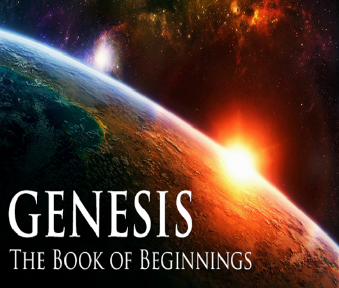 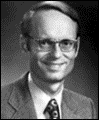 Charles Ryrie
The Ryrie Study Bible, p. 43
“Genesis 32:29 (RSB:NASB1995U): 32:29 “Jacob’s question had already been answered in the name bestowed on him, since the el in Israel means ‘god.’”
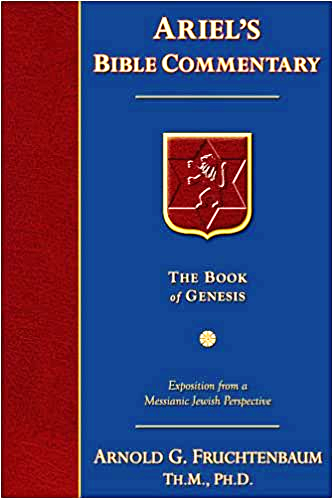 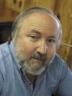 Dr. Arnold G. Fruchtenbaum
The Book of Genesis, 484
“In verse 29a is the Angel’s identification, beginning with Jacob’s question: Jacob asked him, and said, Tell me, I pray you, your name. However, the Angel answered the question with a question: Why is it that you do ask after my name? The point was: ‘Think on it, and you will know what My Name is.’ And His Name is YHVH. This was very similar to Manoah’s question. Manoah was the father of Samson. When Manoah had an encounter with the Angel of Jehovah, the Angel of God, he asked the same question that Jacob did: What is your name? (Judg. 13:17–18). In that passage the Angel also answered, ‘Why do you seek after My Name?’”
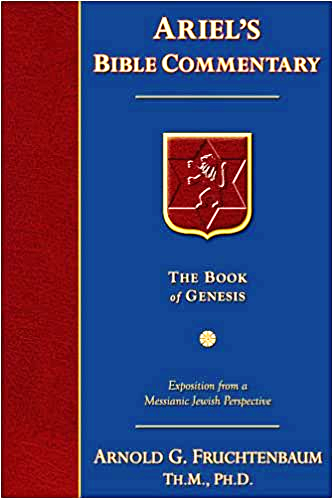 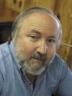 Dr. Arnold G. Fruchtenbaum
The Book of Genesis, 484
“However, in the Judges passage, the Angel did not stop there but added: seeing it is wonderful. Moreover, the Hebrew word for wonderful is pele, one of those words in the Hebrew text used only of God and never used of a man. In this way, the Angel answered Manoah’s question. By combining the two passages, there is the same question on the part of man and the same answer with another similar question on the part of the Angel. The additional answer given by the Angel in Judges indicates this was clearly God Himself. In verse 29b, Jacob received the blessing: And he blessed him there. Hosea 12:4 states: Yea he had power over the angel and prevailed.”
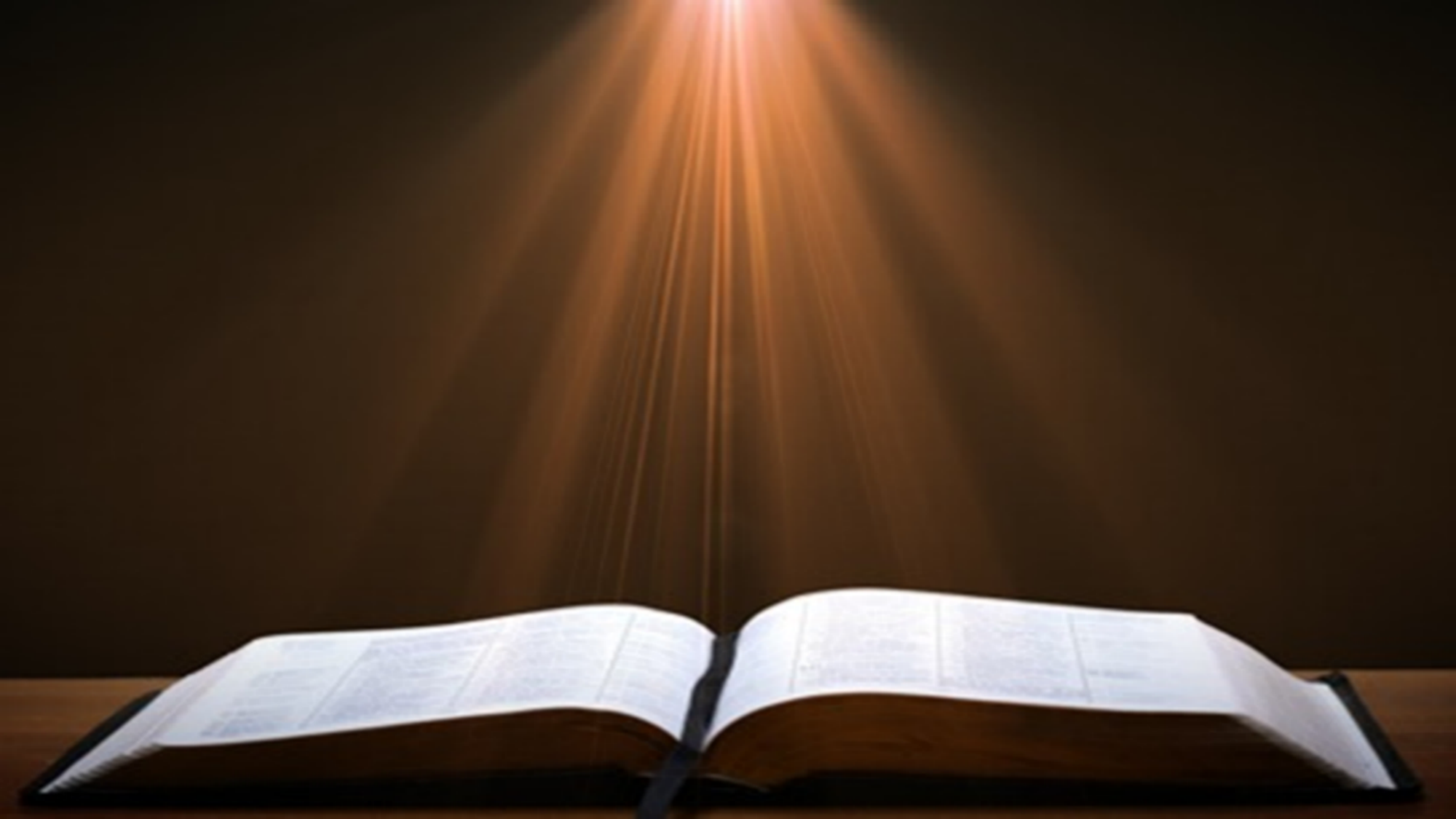 Isaiah 9:6-7
6 For a child will be born to us, a son will be given to us; And the government will rest on His shoulders; And His name will be called Wonderful Counselor, Mighty God, Eternal Father, Prince of Peace.7 There will be no end to the increase of His government or of peace, On the throne of David and over his kingdom, To establish it and to uphold it with justice and righteousness From then on and forevermore. The zeal of the Lord of hosts will accomplish this.
Genesis 32:29Angel of the Lord’s Identity
Jacob’s question (29a)
Angel’s answer (29b)
Angel blesses Jacob (29c)
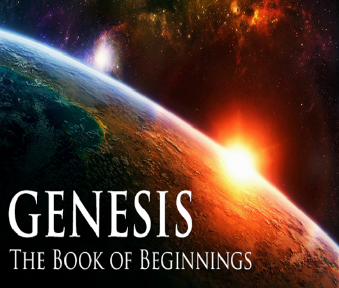 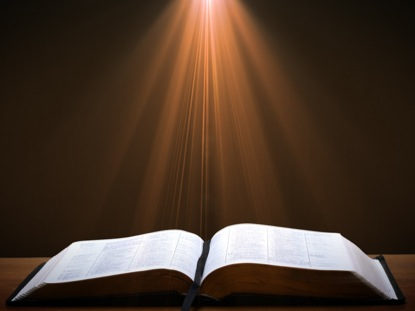 Ephesians 1:3
“Blessed be the God and Father of our Lord Jesus Christ, who has blessed us with every spiritual blessing in the heavenly places in Christ.”
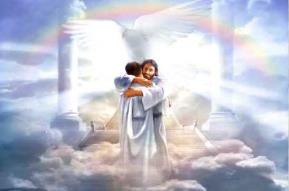 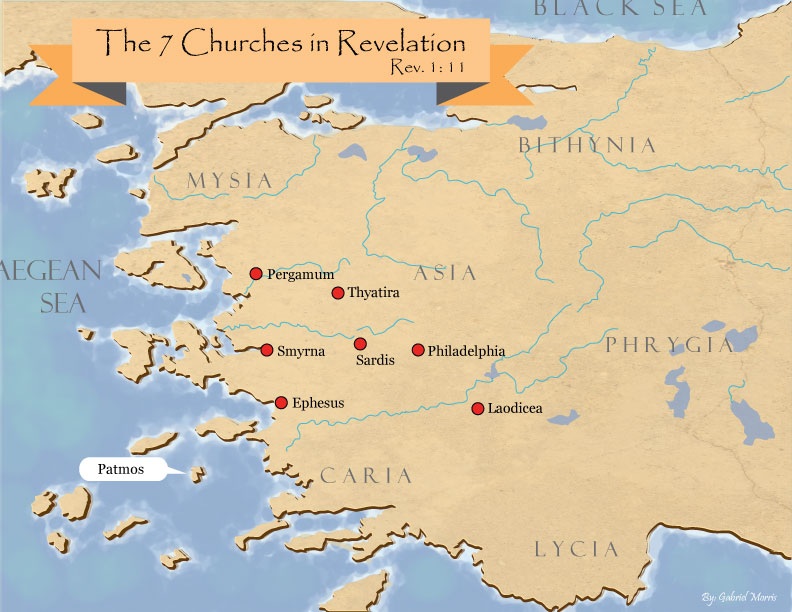 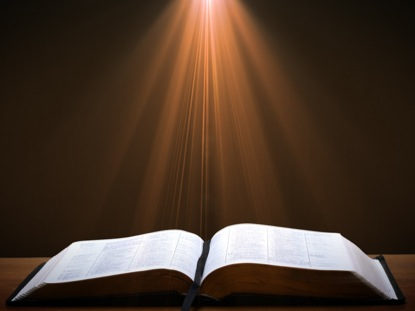 Revelation 2:9
“I know your tribulation and your poverty (but you are rich), and the blasphemy by those who say they are Jews and are not, but are a synagogue of Satan.”
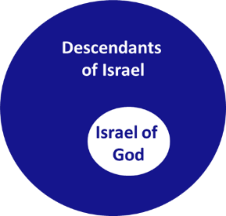 III. Genesis 32:22-32Peniel
Family sent away (22-23)
Jacob wrestles with the Angel of the Lord (24)
Jacob’s thigh dislocated (25)
Struggle for blessing (26-28)
Angel of the Lord’s identity (29)
Results of the encounter (30-32)
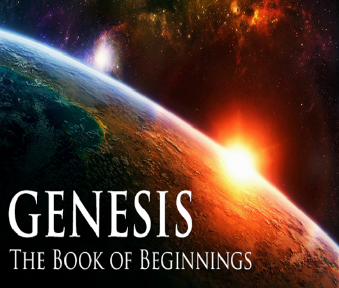 Genesis 32:30-32Results of the Encounter
Naming of the place (30)
Jacob’s limp (31)
Source of Hebrew tradition (32)
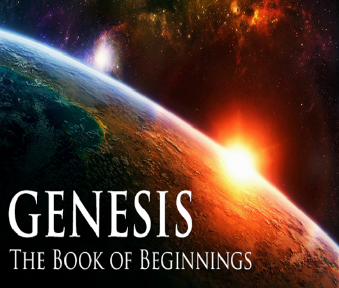 Genesis 32:30-32Results of the Encounter
Naming of the place (30)
Jacob’s limp (31)
Source of Hebrew tradition (32)
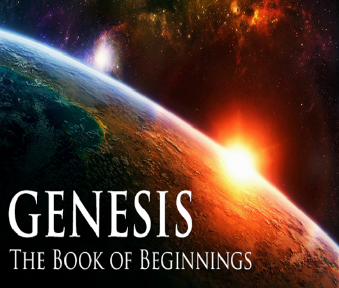 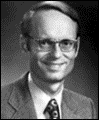 Charles Ryrie
The Ryrie Study Bible, p. 43
“Genesis 32:30 (RSB:NASB1995U): 32:30 “Peniel means ‘the face of God.’”
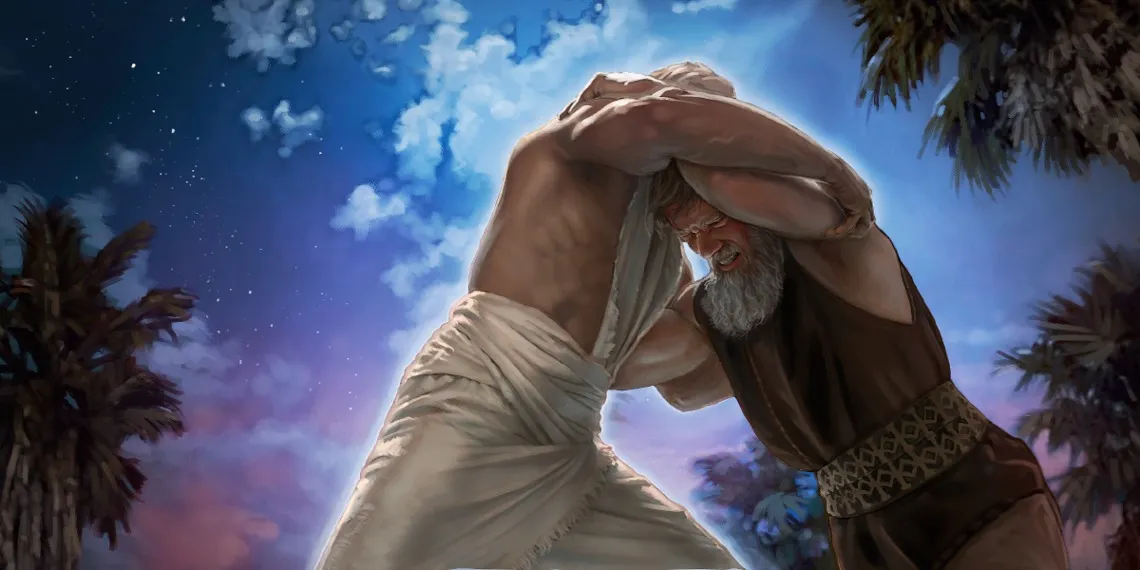 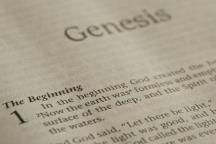 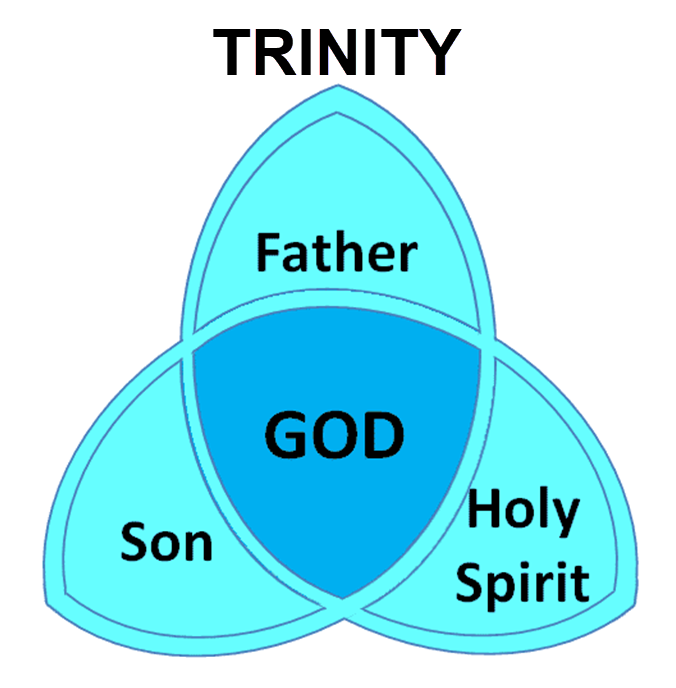 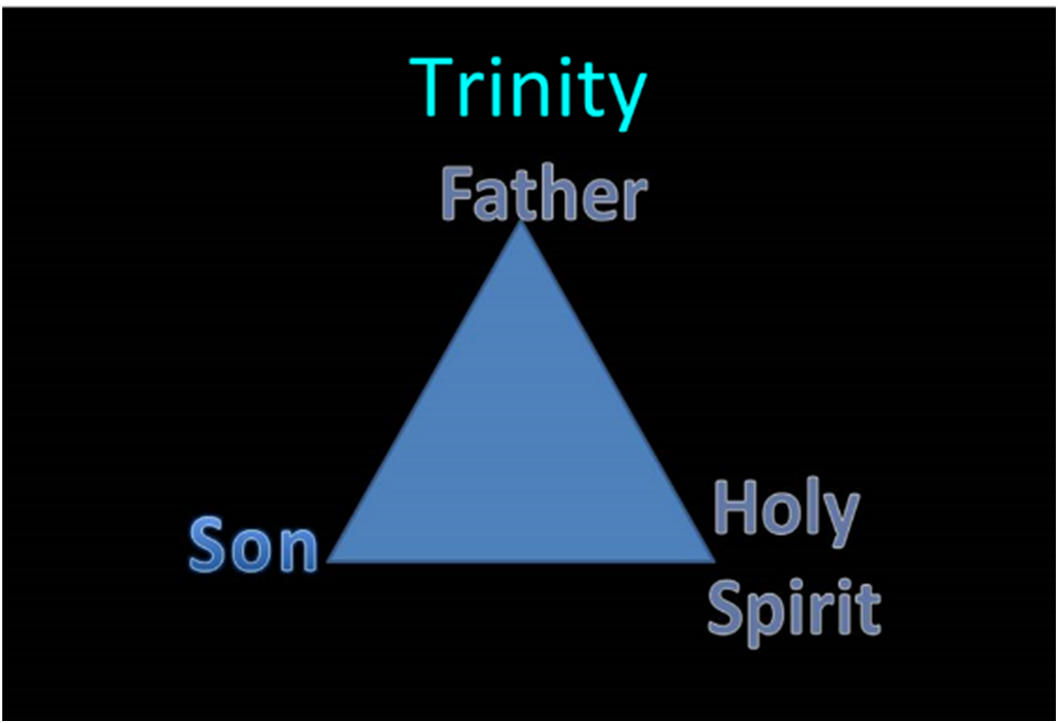 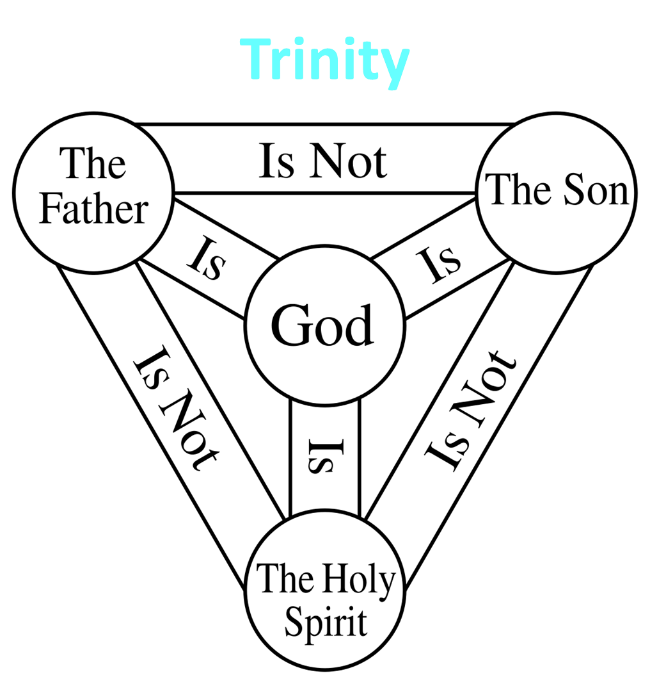 Genesis 32:30-32Results of the Encounter
Naming of the place (30)
Jacob’s limp (31)
Source of Hebrew tradition (32)
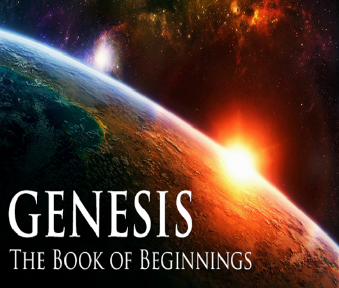 Genesis 32:30-32Results of the Encounter
Naming of the place (30)
Jacob’s limp (31)
Source of Hebrew tradition (32)
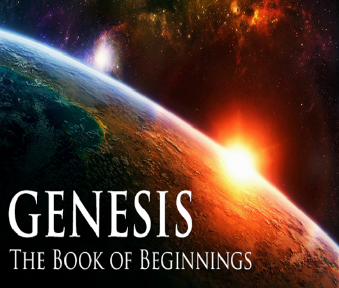 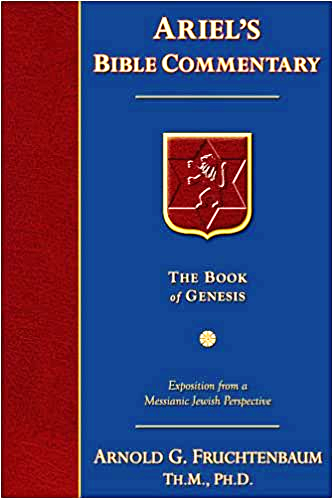 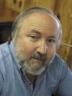 Dr. Arnold G. Fruchtenbaum
The Book of Genesis, 484-85
“The account ends in verse 32 spelling out that this was the source of a Jewish eating tradition: Therefore, the children of Israel eat not the sinew of the hip which is upon the hollow of the thigh, unto this day. This refers to the sciatic nerve; and so, unto this day, the arteries and the tendons were removed before the meat was ritually prepared for Jewish consumption. However, this practice eventually was not incorporated into rabbinic Jewish law, and it is not considered part of kosher law today. However, this was the original practice, and the reason given for this practice was: because he touched the hollow of Jacob’s thigh in the sinew of the hip.”
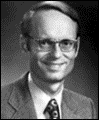 Charles Ryrie
The Ryrie Study Bible, p. 44
“Genesis 32:30 (RSB:NASB1995U): 32:30 “Though the practice is not forbidden in Scripture, Jews have traditionally avoided eating the sciatic nerve (sinew) of the hind quarter of animals.”
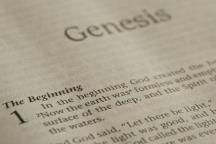 Conclusion
III. Genesis 32:22-32Peniel
Family sent away (22-23)
Jacob wrestles with the Angel of the Lord (24)
Jacob’s thigh dislocated (25)
Struggle for blessing (26-28)
Angel of the Lord’s identity (29)
Results of the encounter (30-32)
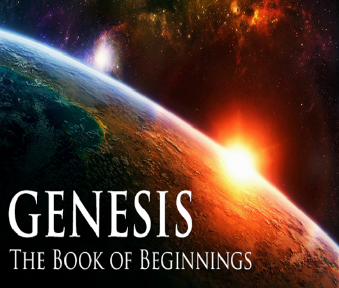 Genesis 32:1‒33:17Jacob and Esau
Mahanaim (32:1-2)
Jacob’s Message to Esau (32:3-21)
Peniel (32:22-32)
Jacob’s Meeting with Esau (33:1-17)
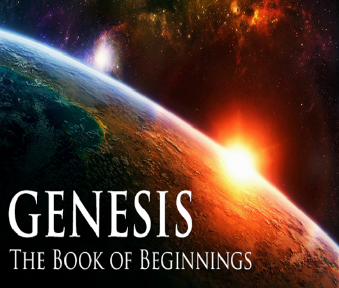 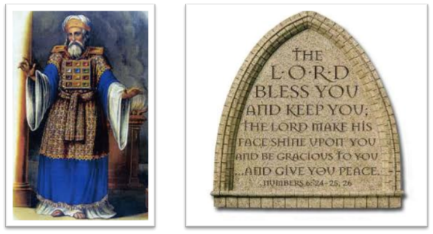 24 The Lord bless you, and keep you; 25 The Lord make His face shine on you, And be gracious to you; 26 The Lord lift up His countenance on you, And give you peace.
Numbers 6:24–26 (NASB95)